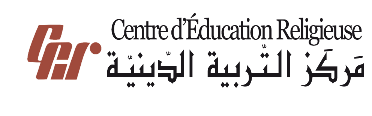 مَركَزُ التَّربِيَّةِ الدّينِيَّةرُهبانِيَّةُ القَلبَين الأقدَسَين
يُقَدِّمُ 
كِتابَ الأَساسِيَّ السّادِس
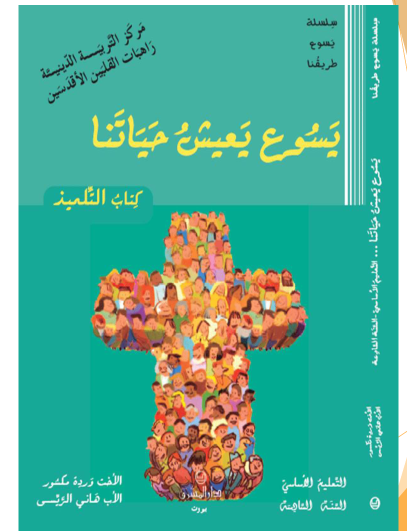 اللِّقاءُ  التّاسِع
وُلِد لَكُم اليَومَ مُخَلِّص
     (الجُزءُ الأَوَّل)
أَصدِقائي...






مين يَلْلي قال هيك؟ بيشو بَشَّرنا؟ وشو رَح نَعمِل اليَوم؟
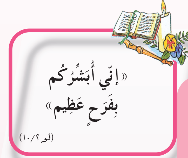 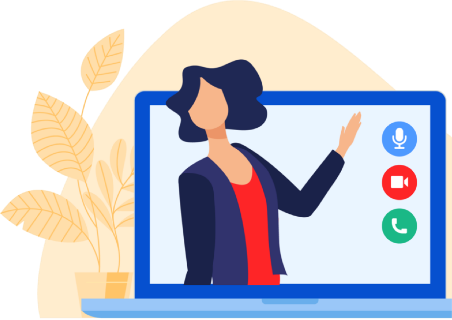 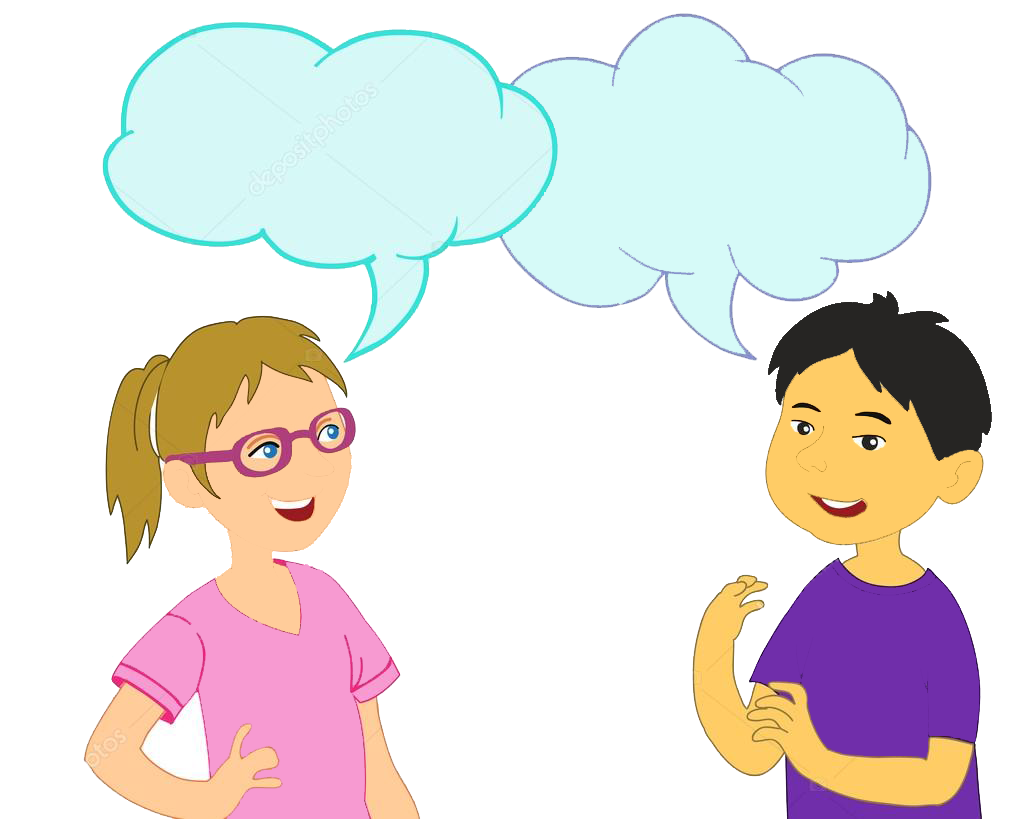 نلاقي ب حَياتنا مَطرَح لاستِقبال يَسوع بِفَرَح.
نحَدِّد الزَّمان والمَكان يَلْلي وُلِد فيهِن يَسوع ونشرَح خَطّ هالحَدَث الزَّمَنِي وأهَمِّيتو
تأَمَّلوا مْنِيح لَوحِة المِيلاد المَوجُودِة بِكُتُبكم..
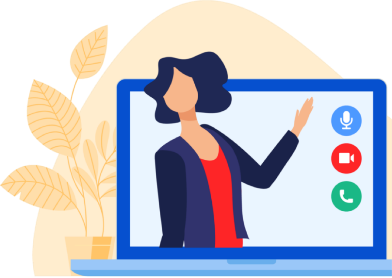 شو المُدهِش بِهَالصُّورَة؟ بِرَأيكُم شو شُعور الأشخاص يَلْلي فيها؟
خَلّونا نِسمَع الصَّحافي شو رَح بيخَبِّرنا
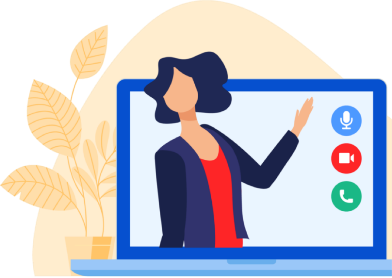 بَس سِمِعِتْ المَلاك عَم يبَشِّر مَريَم بإنّو إبْنا رَح يكونْ عَظيم وإِبن العَلي يُدعَى، سَألِتْ حَالي:
شو صار بَعد هَالبْشارة، كيف وُلِد هَالمَلِك؟ 
مين كان حَدّو ومَعُو ؟ 
حَدا مِنكُنْ بيَعرِف شي عَن هَالمَوضُوع؟
 
هَلَّقْ رَح نطلُب من المُعَلّم إنّو يخَبّرْنا شُو قال الإنجيلي «لوقا» عَن هالحَدَث العَظيم.
قَبَلْ ما يِجِيْ يَسوع كِانُوا النِّاسْ نَاطْرِين!
نَاطْرِينْ مِينْ يخَلُّصُنْ من هَالحَياة الصَّعْبِة.
واللَّه كَمِان كِان نَاطِرْ! نَاطِرْ مَينْ يِقْبَلْ
 إنُّو يِدْخُلْ مَعُو بِمَشرُوعْ الخَلاص.
ولَمَّا لِقِي الشَّخص المُنِاسِبْ،
 بعَتْ المَلاك جِبْرائيل
 لَمَريَم مِن النَّاصرَة
يَلْلي كِانِتْ
 مَخْطُوبِة لَيوسِف
وحِبْلِتْ من الرُّوح القُدُس.
وهِيي حِبْلِي صَدَرْ أمْر من أُغوسطُس قَيصَر (المَلك) إنّنْ يَعملُو إحْصا لَ كِلْ سِكّان العَالَمْ (الرُّومانِي).
صَارُو النّاس كلُّن يرُوحُو، كِلْ واحَدْ عَ مَدينْتُو تَ يسَجِّلْ إسمُو فِيا
ويُوسف كَمان، طِلِعْ من مَدينِة النَّاصرَا بِمَنطَقِة الجَلِيل عَ مَدينِة دَاوود اللّي إسْمَا بَيت لَحم بِمَنطَقِة اليَهودِيّي، لِ أنُّو كان من بَيت دَاوود وسْليلْتُو، تَ يِتْسَجَّلْ هَونِيك هُوِّي ومَريم خَطيبْتُو، اللّي كِانِتْ حِبلي.
هِنّي وهَونِيك، إجَا وَقتَا إنّا توَلِّدْ
وجابِت إبنَا البِكِر
قَمَّطتُو، ونيَّمِتُو بالمَعلِف، لِ أنوّ ما كِان فِي مَطرَحْ بالدِّيوان يَلّي بيِسْتَقبْلُو فيه الضُّيوف.
وكان في بالمَنْطقَا رِعْيَان، عَم يِسْهَرو بالدَّور عَ قَطيعُن
وفَجْئَا ظَهَرلُن مَلاك الرَّب، ومَجِدْ الرَّب شَعشَع حْواليُن، خِافُو كتير.
بَسْ المَلاك قَلُّنْ:
«ما تْخَافُو، أنا عَمْ بَشّرْكُنْ بْفرَحْ عَظيم، رَحْ يعِمّ الشَّعب كِلّو : لِ أَنّ اليَوم وُلد لَئلْكُنْ مْخَلّص، هوّي المَسيح الرَّب، بْ مَدينِة دَاوود»
«خِدُو هَالعَلامِي : بِتْشُوفُو طِفل مْقَمَّطْ ونِايِمْ بالمَعلِف».
وَفَجْئا نْضَمّ لَلْمَلاك جُمهُور من العَسْكَر السَّمِاوِي، صارُو يسَبْحُو أللّه ويقُولُو:
«المَجدُ للّه في العُلَى وعلَى الأَرضِ السَّلام وفي النَّاس المَسرّة»
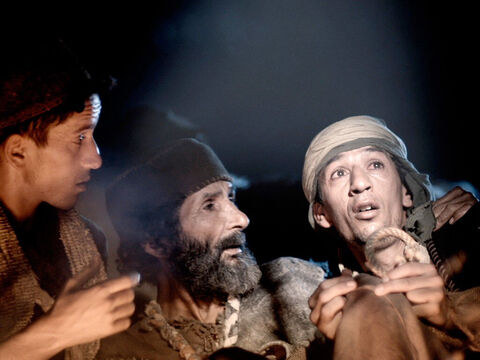 ولما تَرَكُنْ المَلاك ورِجِعْ عَ السَّما، قِالو الرِّعيان بَين بَعضُن :
«قُومُو تَ نْرُوح عَ بيت لَحم، ونْشُوف يَلّي صَارْ، والرَّبّ خَبّرْنا عَنّو»
وإجُو دِغْرِي، لاقو مَريَم ويُوسف، والطِّفل نِايِم بِالمَعلَف
ولَمَّنْ شِافُو الّلي شافُوه، صارُو يخَبْرو شو قالُولُن
 عن الطِّفل.
وكِلّ يَلْلى سِمعُو بهالشّي نْدَهَشو من الّلي قالولُنْ يِاه الرِّعْيان.
بَسْ مَريَم كِانت تِحفَظْ كِلْ هالإشْيا بِقَلْبا، وتْفَكِّرْ فيا.
ورِجْعُو الرِّعْيان هِنّي وعَمْ يِمَجْدُو أللّه و يسَبْحوه عن كِلّ يلّي سِمْعُوه وشِافُوه، مِتِلْ مَ قالولُن
تَعوا نِنْضَم لَلرّعيان ونسَبِّح مَعُن الرَّبّ بِكِلّ شي سمِعناه وشِفناه
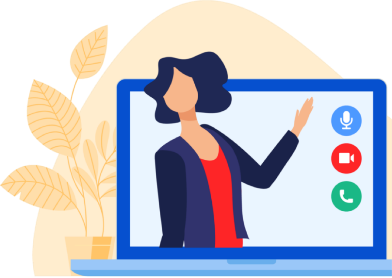 وبِخِتام الجُزء الأَوّل مِن هَاللِّقاء، خَلّونا نرَنِّم